Public-Health
& ENVI
NEWS
ข่าว
ประการเทศบาลตำบลสังคม
กองสาธารณสุขและสิ่งแวดล้อมเทศบาลตำบลสังคม
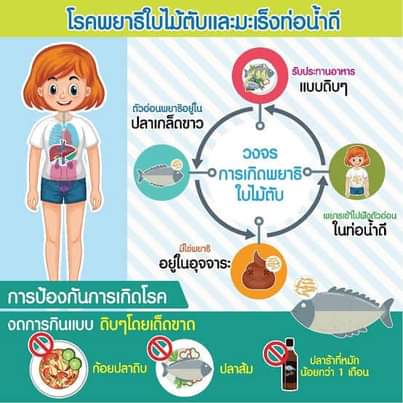 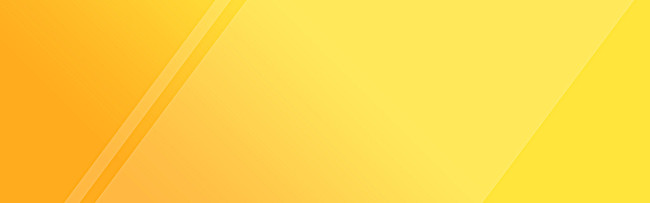 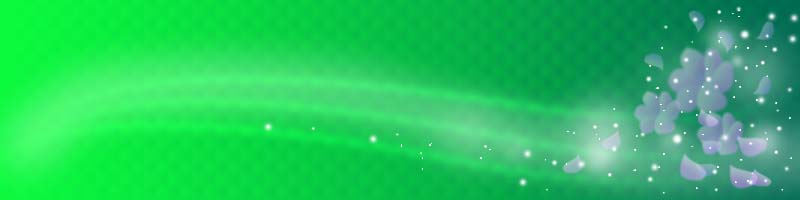 กองสาธารณสุขและสิ่งแวดล้อม
ฉบับวันที่ 1 กรกฎาคม 2565
เทศบาลตำบลสังคม อำเภอสังคม  จังหวัดหนองคาย